Mikroračunalo
Mikroračunalo je računalo koje ima:
CPU izvedenu u LSI ili VLSI tehnologiji-mikroprocesor
Memorijske module
Ulazno/izlazne module
Module posebne namjene
Pomoćne sklopove (generator signala vremenskog vođenja-takt, napajanje, …
Naziv mikroprocesor postupno je počeo gubiti prvotno značenje. Danas obično granicu između mikroprocesora i procesora postavljamo prema širini podatkovne sabirnice.  Pri tom 8-bitne i 16-bitne komponente nazivamo mikroprocesorima, dok 32-bitne i 64-bitne kao i veće komponente nazivamo procesorima. Naziv procesor se koristi u širem smislu te tako obuhvaća i mikroprocesor.
Vrste računala danas
Prema namjeni se dijele na :
Procesna računala
Ugradbena računala
Računala opće namjene
Procesna računala
Ova računala nadziru odvijanje različitih procesa. Projektirana su za obavljanje samo jednog zadatke. Najčešća im je primjena u procesu proizvodnje. Glavna značajka je da zahtijevaju jednostavno rukovanje. Npr. Radnik u automatskoj lakirnici automobila pritiskom na jedan određeni gumb naredi računalu da zapamti pokrete mehaničke ruke kojom nanosi boju na karoseriju automobila. Kad je zadovoljan rezultatom, pritiskom na drugi gumb naredi računalu da isti postupak ponovi na sljedećim nadolazećim karoserijama.
Ugradbena računala
Također su projektirana za obavljanje određene zadaće. Nalazimo ih u uređajima za široku potrošnju kao što su televizori, kamere, pisači, perilice, automobili …
U tim uređajima ona nadziru korisnička sučelja, upravljaju radom sklopovlja te obavljaju obradu karakterističnu za taj uređaj.
Računala opće namjene
Namijenjena su za brzu prilagodbu prilikom rješavanja različitih zadataka. Danas se primjenjuju gotovo u svim granama ljudske djelatnosti, u poslovne i privatne svrhe.
Prema snazi se djele na:
Osobna računala (personal computer)-mogu obavljati različite poslove -za jednog korisnika
Radne stanice (Workstation)-namijenjena opsežnijoj obradi podataka najčešće grafičkih podataka-za jednog korisnika
Mini računala (Minicomputer, Mid Range server)-snaga obrade veća od radne stanice a manja od velikih računala
Velika računala(Mainframe, Large server)-po snazi slična superračunalima-mogu posluživati istovremeno nekoliko stotina, pa i tisuća korisnika
Superačunala(Supercomputer)-najsnažnija računala koja postoje -obično se upotrebljavaju za složene znanstvene i inženjerske proračune-zbog visoke cijene često dostupna samo vladama pojedinih zemalja.
Podjela računala s obzirom na prenosivost
Stolna (desktop)
Prijenosna (transportable, portable)

Prijenosna prema dimenzijama se dijele na:
Laptop
Notebook
Džepna računala (dlanovnici)
Mobilni telefoni
Podjela prema proizvođačkom standardu
Dva su glavna proizvođača osobnih računala koja su postavila norme kojih se drže svi drugi proizvođači: IBM i Apple. 
 Zato razlikujemo osobna računala sukladna IBM-ovim i osobna računala sukladna Apple-ovim računalima.
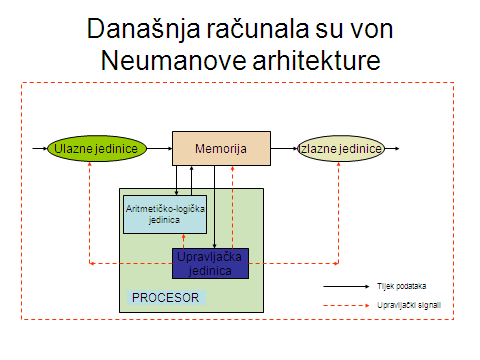